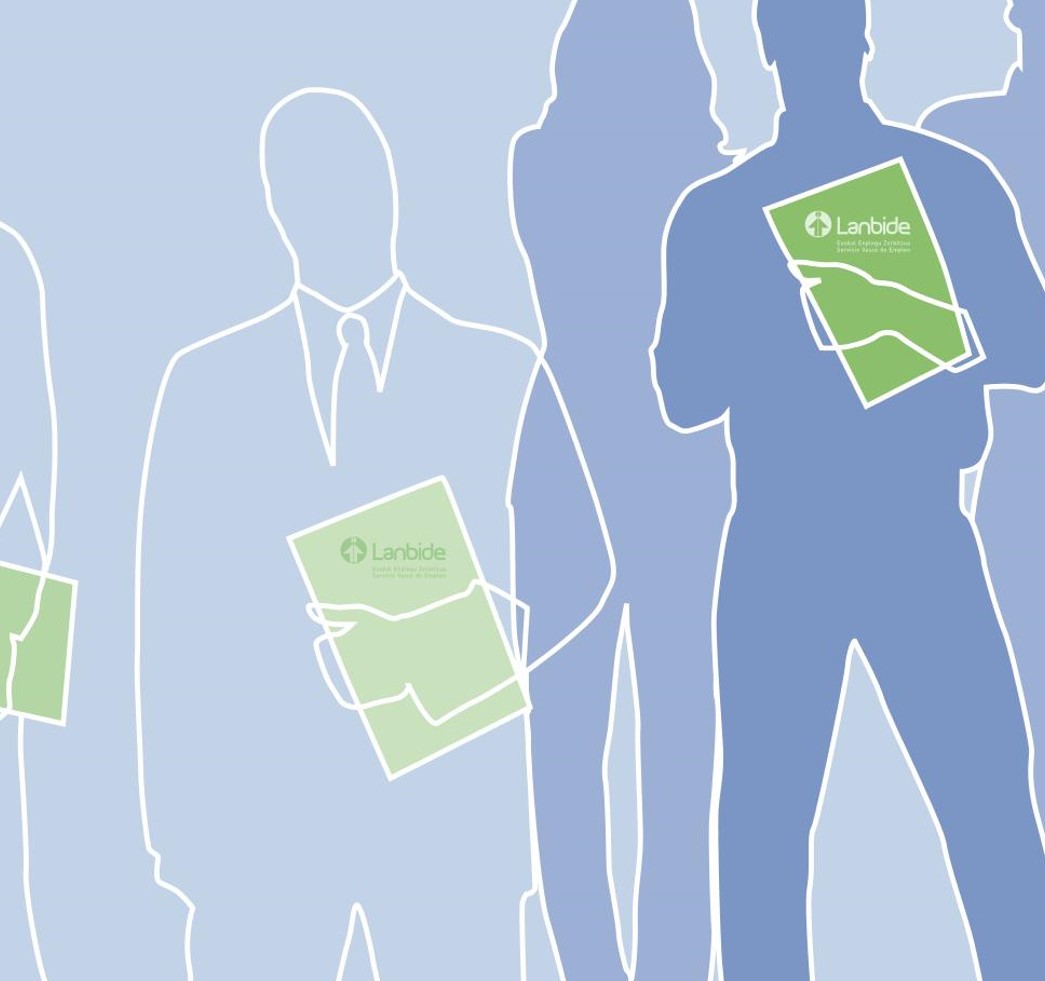 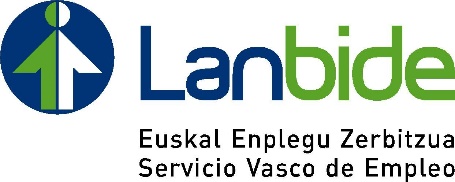 Convocatoria  de Ayudas para acciones locales de promoción de empleo
Acciones locales de promoción de empleo  2022 (BOPV 20/05/2022)
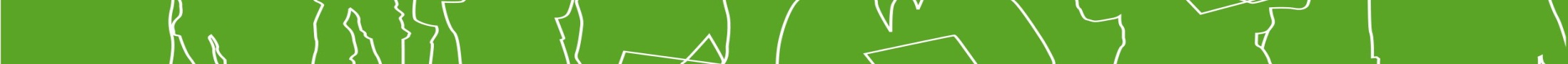 00
Objeto
La concesión de ayudas a las entidades locales de la Comunidad Autónoma de Euskadi, con el propósito de poner en marcha proyectos dirigidos a la creación de empleo, que repercutan en el desarrollo socioeconómico y modernización del territorio objeto de actuación  y permitan ofrecer oportunidades de empleo de forma equilibrada en todas las comarcas de Euskadi, en coherencia con la Estrategia Vasca de Empleo 2030 y con el principio de igualdad de mujeres y hombres. 
El objetivo final es mejorar la empleabilidad de las personas desempleadas inscritas en Lanbide-Servicio Vasco de Empleo.
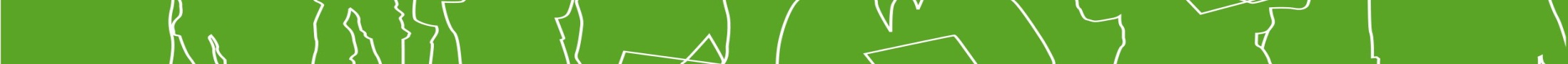 01
Recursos económicos
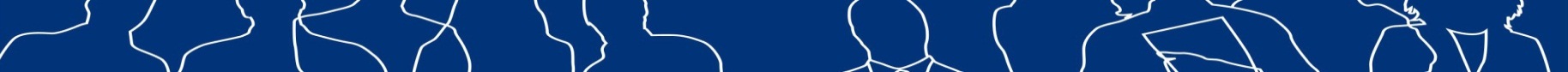 Recursos Económicos
Crédito de pago de 2022:
10.148.936 €
Crédito de compromiso 2023:
9.000.000 €


Total: 19.148.936 €
TOTAL  SUBVENCIÓN  ACCIONES LOCALES DE PROMOCIÓN DE EMPLEO:
19.148.936 €
Acciones Locales de Promoción de Empleo	4
www.lanbide.euskadi.eus
945  160 601
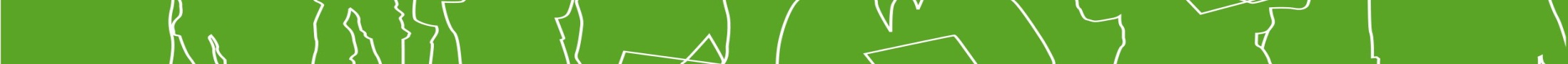 02
ActuacionesSubvencionables
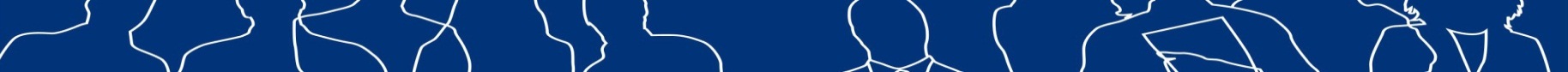 Tipo1. Fomento del Empleo
Contratos realizados directamente por las entidades locales, incluidas las entidades dependientes de las mismas o a través de entidades sin ánimo de lucro dedicadas  a la integración socio-laboral de personas con especiales dificultades pertenecientes al tercer sector social de Euskadi
— Contratos para la mejora de la ocupabilidad y la inserción laboral de al menos 3 meses de duración, cuyo  objeto es aumentar la empleabilidad de personas desempleadas e inscritas  como demandantes de empleo en Lanbide-SVE, residentes en la zona geográfica a la que se refiere la solicitud de subvención, a través de una experiencia temporal de trabajo que potencie su cualificación y/o sus competencias personales y motivación

— Iniciarse hasta el 31 de  diciembre de 2022 y finalizar como máximo el 30 de junio de 2023.

— Jornada completa o parcial (nunca inferior al  50% de la jornada laboral establecida).

— Los contratos deberán ser comunicados a través de Contrat@ en un plazo de 15 días hábiles desde su inicio y deberán llevar la indicación “LPE-2022”.
— Deberán estar relacionados con actividades de utilidad pública o interés social en el ámbito local.
No suponer la sustitución de personal al servicio de tareas estructurales de las entidades.
No se podrán contratar personas que ya lo hayan sido por la misma entidad en la convocatoria de ayudas para acciones locales de promoción de empleo para el ejercicio 2021 ni en la convocatoria de ayudas para la contratación de personas jóvenes por entidades locales en el marco del POEJ 2014-2020  para el ejercicio 2021.
No vinculados a actividades acogidas a subvención en  cuales quiera de las convocatorias realizadas por Lanbide-  Servicio Vasco de Empleo o subvencionados en el marco  de las mismas.
Acciones Locales de Promoción de Empleo 	6
945  160 601
www.lanbide.euskadi.eus
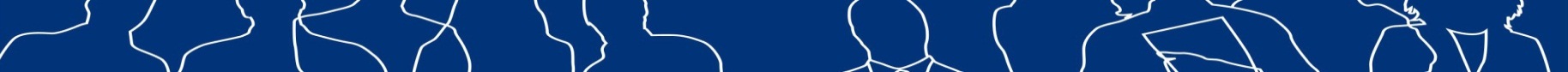 Tipo 2. Ayudas a la contratación
Contratos realizados por las empresas locales, considerándose como tales las personas físicas o jurídicas, de naturaleza privada, con centro de trabajo y actividad económica en el ámbito territorial de la entidad local correspondiente
— Contratos indefinidos  cuyo  objeto es proporcionar apoyo económico para facilitar la contratación de personas desempleadas e inscritas  como demandantes de empleo en Lanbide-SVE, residentes en la zona geográfica a la que se refiere la solicitud de subvención, mediante actuaciones que pongan en marcha y ejecuten las propias entidades locales, incluidas las entidades dependientes de las mismas.

— Iniciarse hasta el 30 de junio de 2023.

— Jornada completa o parcial (nunca inferior al  50% de la jornada laboral establecida).

— Las entidades locales establecerán las bases reguladoras para la concesión de estas ayudas que deberán ser autorizadas por la Dirección de Activación Laboral de Lanbide y se  publicarán hasta el 31 de diciembre de 2022.
— Deberán suponer creación neta de empleo sobre la  plantilla media total existente en la empresa en el/los  centro/s de trabajo de la Comunidad Autónoma de  Euskadi en los 6 meses inmediatamente anteriores a la  incorporación de la/s persona/s contratada/s. A  fecha de  contratación, el nuevo contrato ha de suponer un incremento sobre dicha media.
Falta de Parentesco según artículo 2  apartado 4.2.3.
No haber sido subvencionada en convocatorias anteriores la contratación de la misma persona por la misma empresa
No vinculados a actividades acogidas a subvención en  cuales quiera de las convocatorias realizadas por Lanbide-  Servicio Vasco de Empleo o subvencionados en el marco  de las mismas.
Acciones Locales de Promoción de Empleo 	7
945  160 601
www.lanbide.euskadi.eus
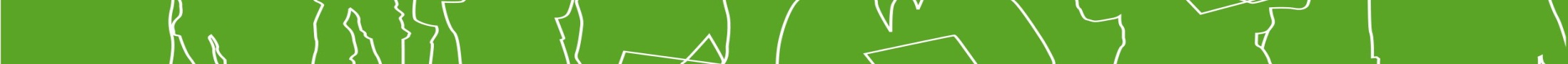 03
Entidades
Beneficiarias
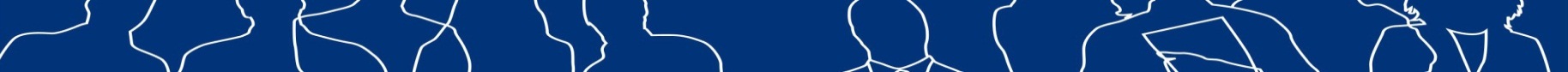 Las Mancomunidades, Cuadrillas, agrupaciones de Municipios o Municipios de la CAE, así como las agencias de desarrollo local con personalidad jurídica dependientes de los mismos
En las agrupaciones de municipios sin personalidad jurídica, cada uno de los municipios agrupados que se comprometa a ejecutar alguno de los proyectos subvencionados tendrá la condición de beneficiario y deberán cumplir los siguientes requisitos:
Deberán nombrar un representante con poderes bastantes para cumplir las obligaciones que, como beneficiario, corresponden a la agrupación.
No podrá disolverse la agrupación hasta que haya transcurrido el plazo de prescripción previsto en los artículos 39 y 65 de la Ley General de Subvenciones.
Acciones Locales de Promoción de Empleo 	9
945  160 601
www.lanbide.euskadi.eus
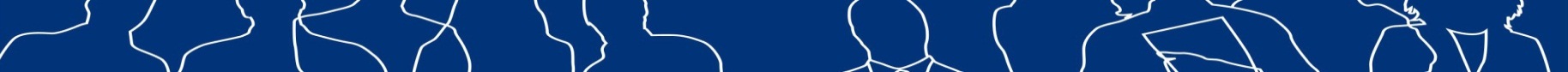 Condiciones generales a cumplir las  entidades beneficiarias:
a.
b.
c.
Hallarse al corriente en el cumplimiento de las obligaciones tributarias y de la Seguridad Social.
Hallarse al corriente en el pago de obligaciones de reintegro en materia de subvenciones.
No estar sancionada ni administrativa ni penalmente con la pérdida de la posibilidad de  obtención de subvenciones o ayudas públicas, ni estar incursa en prohibición legal alguna que  le inhabilite para ello, con inclusión de las que se hayan producido por incurrir en discriminación  por razón de sexo, en virtud de la ley 4/2005, de febrero, para la Igualdad de Mujeres y  Hombres, o de la Ley Orgánica 3/2007, de 30 de marzo para la Igualdad Efectiva de Mujeres y  Hombres.
d.	No estar incursa en ninguna de las circunstancias previstas en el artículo 13 de la Ley 38/2003,  de 17 de noviembre, General de Subvenciones, para obtener la condición de beneficiario de
subvenciones.
Acciones Locales de Promoción de Empleo 	10
945  160 601
www.lanbide.euskadi.eus
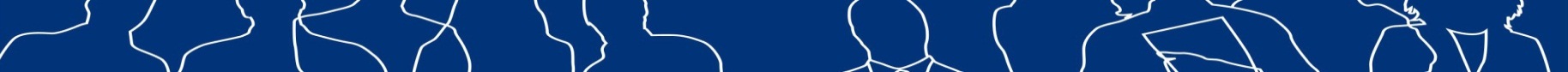 Obligaciones de las entidades beneficiarias:
Con carácter general, las que se establecen en el artículo 14 y 46 de la Ley 38/2003,  de 17 de noviembre, General de Subvenciones y el artículo 50.2 del Texto Refundido de  la Ley de Principios Ordenadores de la Hacienda General del País Vasco, aprobado por   el Decreto Legislativo 1/1997, de 11 de noviembre.
En particular, las siguientes:
Justificar el cumplimiento de los requisitos y condiciones, así como la realización de la actividad, que determinen la concesión y disfrute de la ayuda
Someterse a las actuaciones de comprobación y control a efectuar por Lanbide-Servicio Vasco de Empleo, del Departamento  de Trabajo y Empleo, la Oficina de Control Económico del Departamento de Economía y Hacienda, el Tribunal Vasco de Cuentas Públicas
Comunicar a Lanbide-Servicio Vasco de Empleo la obtención de subvenciones o ayudas, ingresos o recursos para la misma finalidad procedente de cualquier administración o ente, tanto público como privado
Comunicar a Lanbide-Servicio Vasco de Empleo la modificación de cualquier circunstancia, tanto objetiva como subjetiva, que hubiese  sido tenida en cuenta para la concesión de la ayuda.
Comunicar cualquier eventualidad que afecte  sustancialmente al objeto o naturaleza de las actividades cofinanciadas, así como a colaborar con Lanbide-Servicio Vasco de Empleo en los procedimientos de comprobación, seguimiento y control de dichas actividades.
Comunicar los procedimientos de reintegro o sancionadores que,  habiéndose iniciado en el marco de ayudas o subvenciones de la misma naturaleza concedidas por  la Administración General de la Comunidad Autónoma de Euskadi y sus Organismos autónomos, Entes  públicos de derecho privado y Sociedades públicas, se hallen aún en tramitación.
Acciones Locales de Promoción de Empleo 	11
945  160 601
www.lanbide.euskadi.eus
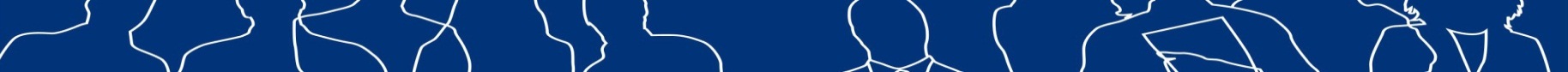 g.
Obligaciones en materia de igualdad de trato y oportunidades de mujeres y hombres:
— Garantizar la aplicación del principio de igualdad trato y oportunidades y no discriminación entre mujeres  y hombres en la realización de pruebas o entrevistas y selección para los puestos de trabajo.
— En las actuaciones de Fomento del Empleo, en el ámbito de toma de decisiones para la selección de personas candidatas deberá formar para al menos una mujer, salvo que exista imposibilidad para ello, lo cual deberá justificarse.
— Toda la documentación, publicidad, imagen o materiales deberán emplear un uso no sexista del  lenguaje, evitar cualquier imagen discriminatoria de las mujeres o estereotipos sexistas y fomentar una  imagen con valores de igualdad, presencia equilibrada, diversidad, corresponsabilidad, y pluralidad  de roles e identidades de género.
Acciones Locales de Promoción de Empleo 	12
945  160 601
www.lanbide.euskadi.eus
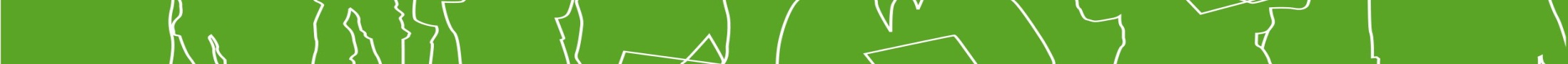 04
Requisitos de las personas
contratadas
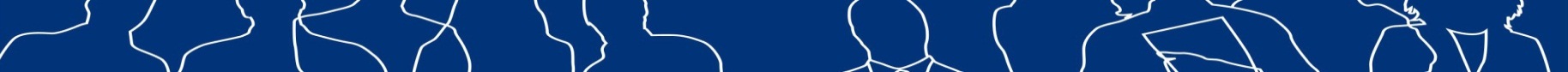 Personas que cumplan los  siguientes requisitos:
Tipo1. Fomento del Empleo
Residir en la zona geográfica a la que se refiere la solicitud de subvención.
Estar inscrita y de alta como demandante de empleo en Lanbide-SVE y desempleada el día anterior al del inicio del contrato.
 No haber sido contratada por la misma entidad en las convocatorias de ayudas para acciones locales de promoción de empleo para el ejercicio 2021 o de ayudas para la contratación de personas jóvenes por entidades locales en el marco del POEJ 2014-2020  para el ejercicio 2021
Tipo 2. Ayudas a la contratación
Residir en la zona geográfica a la que se refiere la solicitud de subvención.
Estar inscrita y de alta como demandante de empleo en Lanbide-SVE y desempleada el día anterior al 
      del inicio del contrato.
No haber sido contratada por la misma entidad si ha sido subvencionada en convocatorias anteriores.
No tener relación de parentesco según artículo 2  apartado 4.2.3
Acciones Locales de Promoción de Empleo 	14
945  160 601
www.lanbide.euskadi.eus
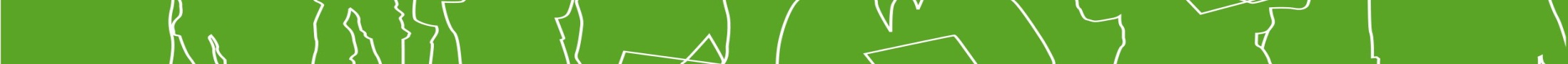 05
Procedimiento de selección
de las personas participantes
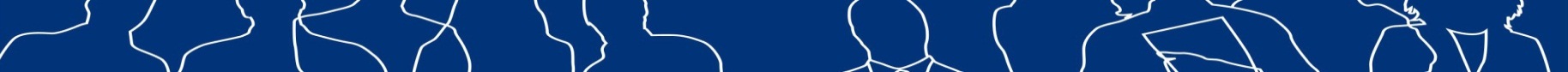 Tipo1. Fomento del Empleo
Para esta selección se presentará una solicitud de gestión  de oferta por cada perfil de puesto de trabajo a cubrir. 
Cada solicitud de gestión de oferta será registrada por la  oficina que la reciba y se comunicará a la entidad la referencia de la misma.
Solo serán subvencionables los contratos realizados a personas que hayan sido remitidas como candidatas tras la  gestión de una oferta.
La entidad contratante verificará que las personas candidatas no han sido contratadas en las convocatorias de ayudas para acciones locales de promoción de empleo y para contratación de jóvenes por entidades locales en el marco del POEJ 2014-2020 para el ejercicio 2021.
La entidad local podrá presentar ofertas de empleo y realizar contratos con carácter previo a la resolución de las solicitudes de concesión de ayudas. Para ello, comunicará a la Oficina Territorial su interés en presentar oferta de empleo previa a la resolución, haciendo saber la oferta concreta que quiere presentar y en qué oficina de empleo. La Oficina Territorial, una vez comprobado que la oferta de empleo se ajusta al proyecto presentado, comunicará a la entidad local que la subvención de los contratos realizados con carácter previo a la resolución queda condicionada a la resolución de la solicitud.
Gestión de ofertas de empleo
A través de Lanbide-Servicio  Vasco de Empleo para  contratar a personas desempleadas
Acciones Locales de Promoción de Empleo
945  160 601
www.lanbide.euskadi.eus
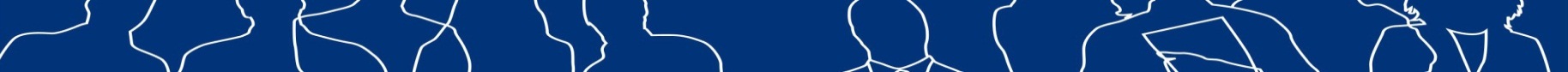 Tipo 2. Ayudas a la contratación
Gestión de ofertas de empleo
La empresa local podrá optar por captar candidatos/as a través de la apertura de una oferta de empleo para su gestión por parte de Lanbide-Servicio  Vasco de Empleo o de una entidad colaboradora autorizada para la realización de esta actividad según resolución de 23 de enero de 2015 del Director General de Lanbide (BOPV 2-2-2015) que colaborarán a su vez en el proceso de selección de los/as candidatos/as.
945  160 601
www.lanbide.euskadi.eus
Acciones Locales de Promoción de Empleo
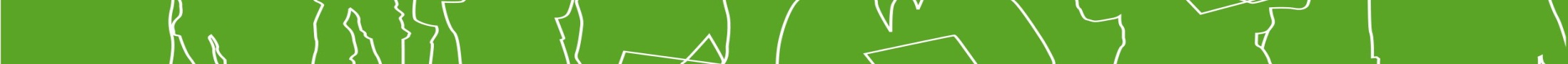 06
Extinción del contrato
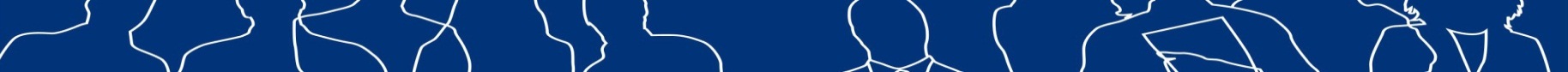 Tipo1. Fomento del Empleo
La  extinción de los contratos subvencionados con anterioridad al término del periodo de duración subvencionado por no superación del periodo de prueba, cese  voluntario, despido declarado procedente, muerte o invalidez de la persona contratada reducirá el importe de la subvención en proporción a la duración efectiva del contrato de trabaja.
Si la extinción de la relación laboral está motivada por causas distintas a las previstas anteriormente, procederá  el reintegro total de la subvención.
No procederá el reintegro cuando se sustituya a la persona cuyo contrato se ha extinguido por otra que cumpla los requisitos  y siempre que la suma de los periodos de contratación sea como mínimo la del contrato inicial.
Tipo2. Ayudas a la contratación
La  extinción de los contratos subvencionados en los primeros doce meses de duración por no superación del periodo de prueba, cese  voluntario, despido declarado procedente, muerte o invalidez de la persona contratada reducirá el importe de la subvención en proporción a la duración efectiva del contrato de trabaja respecto a los doce meses.
Si la extinción de la relación laboral está motivada por causas distintas a las previstas anteriormente, procederá  el reintegro total de la subvención.
No procederá el reintegro cuando se sustituya a la persona cuyo contrato se ha extinguido por otra que cumpla los requisitos  y siempre que el contrato sea indefinido.
La entidad local verificará y certificará la pervivencia de los contratos indefinidos durante un periodo de al menos 12 meses
Acciones Locales de Promoción de Empleo 	19
945  160 601
www.lanbide.euskadi.eus
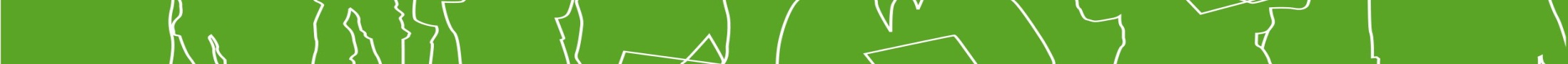 07
Cuantía de la subvención
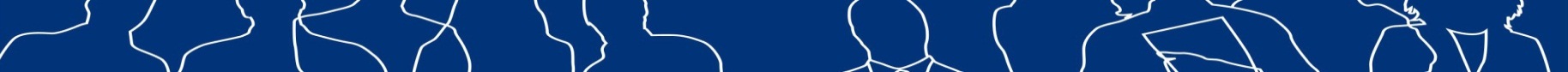 Tipo1. Fomento del Empleo
12.500 € por cada contrato de trabajo la extinción de la relación laboral está motivada por causas distintas a las previstas anteriormente, procederá  el reintegro total de la subvención.
La cuantía de la ayuda no podrá superar el 100% de los costes salariales, incluyendo la cotización por todos los conceptos a la Seguridad Social
Tipo2. Ayudas a la contratación
Estas cuantías de subvención se refieren a contratos a jornada completa, a tiempo parcial se ajustarán los importes en proporción a la jornada.
Acciones Locales de Promoción de Empleo 	21
945  160 601
www.lanbide.euskadi.eus
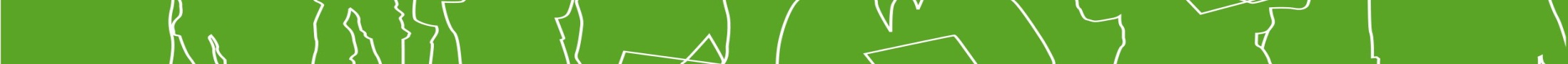 08
Presentación de solicitudes
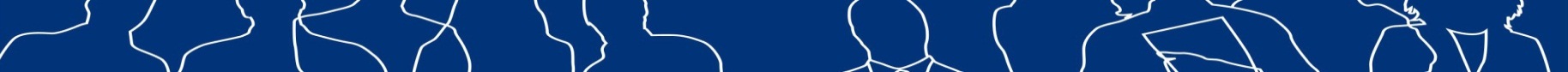 Plazos para la solicitud de subvención
Todas las solicitudes de subvenciones deberán presentarse a través de  sede electrónica, a la que se accederá desde: https://euskadi.eus/sede y se dispondrá de un enlace de acceso a la misma en la página web de Lanbide.
Un mes desde el día siguiente a la publicación en el BOPV
Desde el 21 de mayo de 2022 
hasta el 20 de junio de 2022
SOLICITUD ENTIDADES  LOCALES
Acciones Locales de Promoción de Empleo 	23
945  160 601
www.lanbide.euskadi.eus
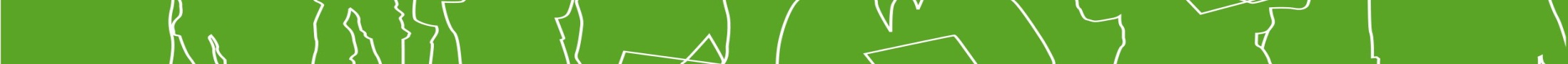 09
Pago de la subvención
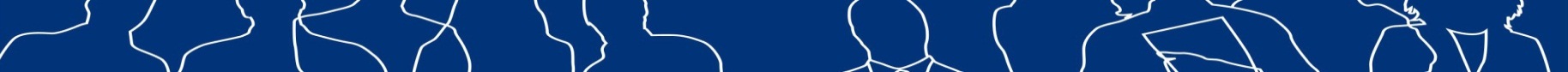 1.er  pago: 53%
2.º pago: 47%
En el momento de la concesión  de la subvención (*)
 o  la cantidad que resulte de  la justificación (**)
(**) Justificación en el plazo máximo de 3 meses   posteriores a la finalización del proyecto:
Memoria final de la actividad que, como mínimo identificará la descripción de las actuaciones ejecutadas, las personas contratadas detallando la jornada de trabajo realizada, duración efectiva del contrato, colectivo de pertenencia y desglose por sexo. Además, se deberá acreditar la participación de una mujer en el proceso de selección de las personas contratadas en las actuaciones de Tipo 1
Convenio o contrato en el supuesto de proyectos de Tipo 1 ejecutadas por entidades sin ánimo de lucro
Declaración del representante de que las contrataciones no incurren en la causa de exclusión del artículo 2 apartado 4.1.2.c)
Certificación del secretario/interventor justificando los gastos generados y efectivamente abonados.
(*) Junto a la solicitud de subvención, deberá  presentarse la siguiente documentación:
a) Memoria técnica descriptiva de los Proyectos de Desarrollo Económico y Creación de Empleo en el ámbito comarcal/local. La memoria incluirá información suficiente para la verificación del cumplimiento de los requisitos de la convocatoria y establecerá el orden de prioridad entre los proyectos. Si alguno de los proyectos de Tipo 1 requiere ser realizado en varias fases y alguna requiere contrataciones posteriores al 31 de diciembre de 2022, deberá acreditarse la imposibilidad de realizar el proyecto si no se autoriza. Se hará mención expresa al cumplimiento  de los requisitos  del artículo 2 apartado 4.1.2 letras a) y b)
b) Memoria económica que contenga las previsiones de gastos y la viabilidad de los proyectos
c) Previsión de contrataciones con datos desglosados por sexo y breve memoria sobre la incorporación de la perspectiva de género
Acciones Locales de Promoción de Empleo 	25
945  160 601
www.lanbide.euskadi.eus
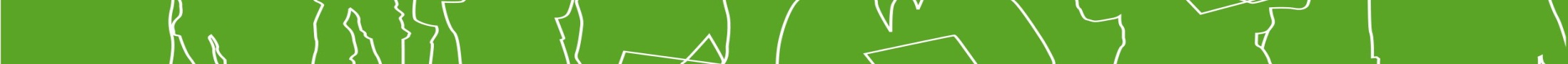 10
Procedimiento y tramitación
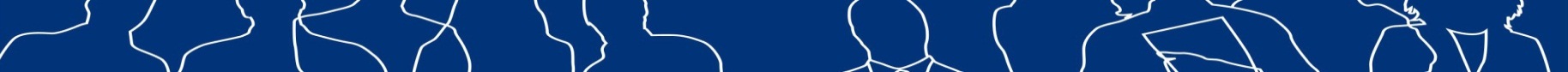 Procedimiento y tramitación
Terminado el plazo de presentación y verificado que los proyectos cumplen las condiciones y los requisitos previstos en la convocatoria  se  concederán las ayudas por cada proyecto teniendo en cuenta el orden de prioridad señalado en la solicitud hasta el agotamiento del presupuesto máximo asignado a cada ámbito territorial.
En caso de fondos excedentarios  se aplicarán a la financiación de proyectos ordenados según criterio de mayor  a menor índice de paro registrado en el mes de febrero de 2022, con un máximo de un proyecto por entidad
Tramitación solicitudes
Órgano Competente  Gestión, Tramitación y Resolución
Dirección de Activación Laboral.
Plazo máximo: 6 meses desde presentación  de solicitud.  No pone fin a la vía administrativa.
Resolución
Potestativo de alzada ante la Directora General de Lanbide en el plazo de un mes
Recurso
Acciones Locales de Promoción de Empleo 	27
945  160 601
www.lanbide.euskadi.eus
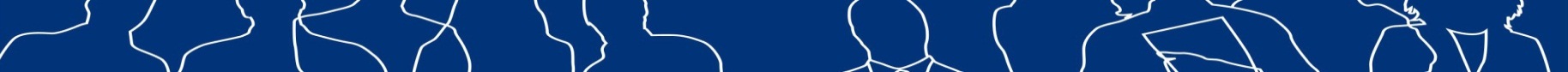 Se publicará en el BOPV relación de empresas beneficiarias y cuantías  percibidas y sin perjuicio de la notificación expresa e individualizadas de  las resoluciones de concesión.
Publicidad
Lanbide, el Departamento de Trabajo y Empleo, la Oficina de  Control Económico del Departamento de Economía y Hacienda  y el Tribunal  Vasco de Cuentas Públicas podrán realizar las acciones de inspección y control necesarias para  garantizar el cumplimiento de las finalidades perseguidas.
Seguimiento  y control
Modificación de  la subvención
En el supuesto de que de la alteración de las condiciones pudiera  derivarse la devolución de la totalidad o parte de la subvención  concedida, se iniciará el correspondiente procedimiento de reintegro.
Las entidades beneficiarias deberán hacer constar expresamente el patrocinio de Lanbide en la divulgación, difusión o publicación de las actividades subvencionadas. El incumplimiento podría ser causa del reintegro del 10% de la subvención concedida o de la totalidad en caso de reincidencia.
Patrocinio
Las subvenciones de Tipo 1 serán compatibles  con la obtención de cualquier otro tipo de subvención o ayuda por el mismo concepto y finalidad sin que, en ningún caso, se supere el coste efectivo de las actividades subvencionadas
Las subvenciones de Tipo 2 serán incompatibles con la obtención de cualquier otro tipo de subvención,  ayuda o ingreso por el mismo concepto y finalidad, excepto con las bonificaciones  otorgadas por a Seguridad Social.
Concurrencia
Acciones Locales de Promoción de Empleo 	28
945  160 601
www.lanbide.euskadi.eus
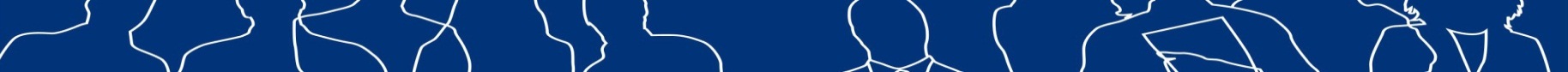 Incumplimiento
En el supuesto de que las entidades beneficiarias incumplan las obligaciones del artículo 14 de la Ley General de  Subvenciones y del artículo 50.2 del Texto Refundido de la Ley de Principios Ordenadores de la Hacienda General  del País Vasco o las previstas con carácter específico en la convocatoria, o incurran en alguno de los supuestos  de reintegro del artículo 37 de la Ley General de Subvenciones y del artículo 53.1 del Texto Refundido de la Ley de
Principios Ordenadores de la Hacienda General del País Vasco, la Directora de Activación Laboral de Lanbide, mediante Resolución  declarará, en su caso, la obligación de reintegrar total o parcialmente, las cantidades percibidas más los intereses  de demora aplicables en materia de subvenciones desde el momento del pago de la subvención.
Reintegro
Se concederá un plazo de 15 días para presentación de alegaciones.
El procedimiento de reintegro se iniciará por la Directora de Activación Laboral de Lanbide y suspenderá, en su caso, los pagos  que aún quedaran pendientes. 
Transcurrido el plazo sin que éstas se hubieren producido o desestimadas éstas, la Directora de Activación  Laboral de Lanbide  dictará resolución. El plazo máximo para resolver será de 12 meses.
Si la Resolución estimase la existencia de incumplimiento, el interesado deberá reintegrar a Lanbide las cantidades  que procedan en un plazo máximo de dos meses desde la notificación de la Resolución. Este plazo se considerará  como plazo de período voluntario.
La falta de ingreso en periodo voluntario dará inicio a la Vía de Apremio.
Acciones Locales de Promoción de Empleo 	29
945  160 601
www.lanbide.euskadi.eus
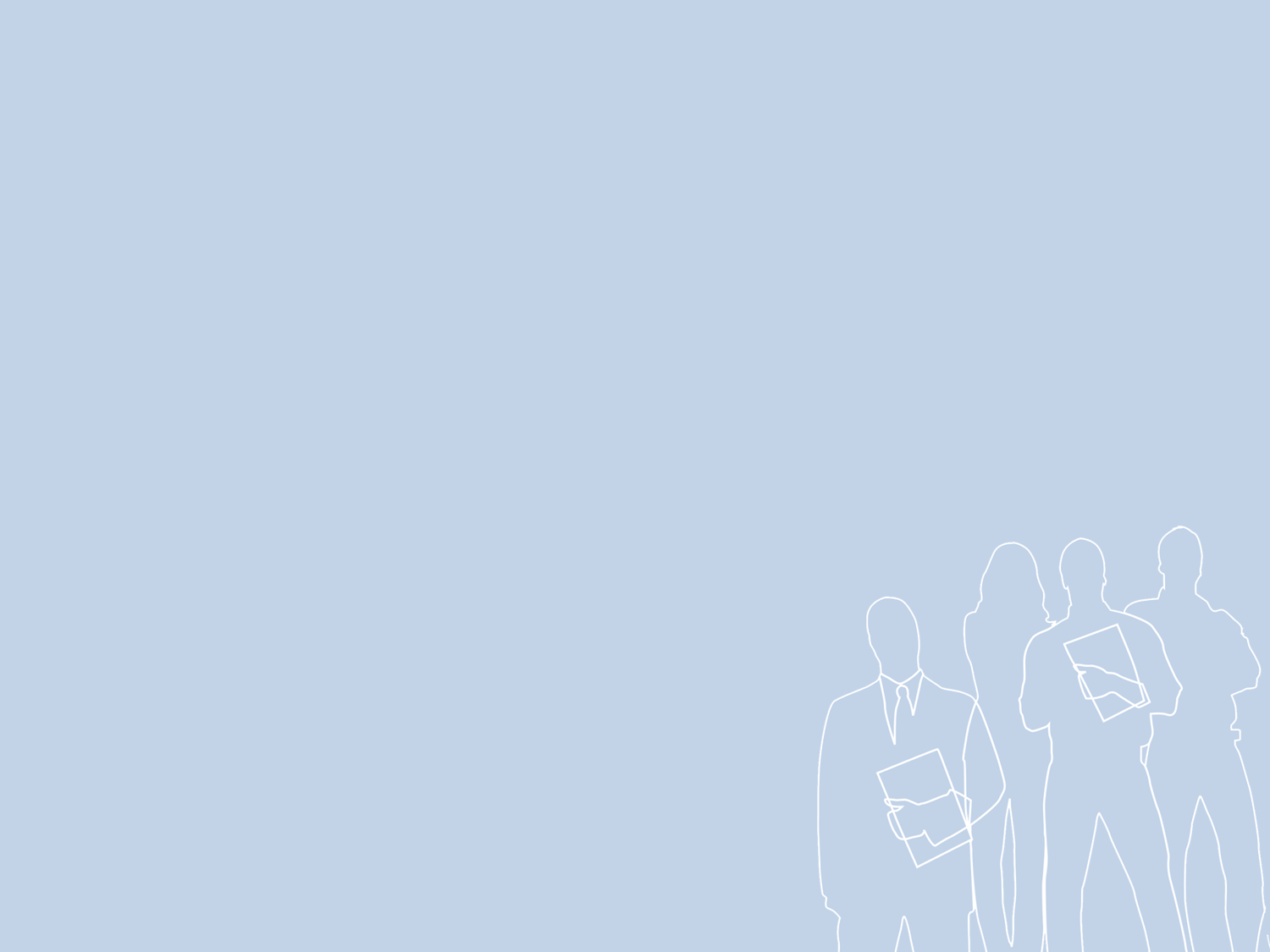 Lan Aktibazioko Zuzendaritza
Dirección de Activación Laboral
SOLICITUDES DE SUBVENCIÓN 
Servicio de Fomento de Empleo:

tokikolaguntzak@lanbide.eus

945 062 399 /  944 985 700 /  943 596 200
Acciones Locales de Promoción de Empleo 	30
945  160 601
www.lanbide.euskadi.eus